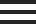 Women Living Hinduism and Islam Project (WLHIP)
1
1
Topics
About WHLIP
Project Objectives 
Theoretical Framework
Research Design
Data
Findings
Research Team
Publications
2
2/12
WLHIP is a multi-country and interdisciplinary collaborative research network with scholars from India, Pakistan, Bangladesh and the US. 

The primary objective of this international scholarly network is to develop a deeper understanding of religion in the lives of different groups of people using a lived religions approach. This networks aims at moving beyond Global North methodological nationalism and create theoretical frameworks based on on North- South efforts and develop understandings of religion, based on different epistemologies, that look across transnational, national and local level structures.
About WHLIP
3
3/12
Develop a shared conceptual framework
Correct the lack of empirical data
Develop a robust methodological framework
This network aims to develop a methodological framework based on transnational versions of intersectionality-intersections of structures of power which create racial/class/gender and other structures of power, across global to local spaces.2
A ley theoretical question of the project is how do researchers study religions, not from the epistemological position of Christianity, but from the logic of of religions such as Hinduism (Dharma) and Islam (Mazhab and Deen)? Accordingly, the objective is to develop a shared conceptual framework that pushes the boundaries of the existing field through international  interdisciplinary scholarly conversations and facilitate a more robust understanding of the dynamics of lived religious practices.
The voices of Hindu and Muslim women are rarely heard in academic and public conversations on these religions. Accordingly, this network aims to build a database on life narratives of Hindu and Muslim women from these countries, to generate broader insights about living these religions. 1
Project Objectives
4
4/12
[Speaker Notes: 1 Narayan, Anjana and Purkayastha Bandana (2020).  Modernity in the Service of Tradition: Women and Gender within Hinduism in the United States.  In Religion, Race and Asian Americans, edited by David Yoo and Khyati Joshi.  University of Hawaii Press.
 
Khyati Joshi and Bandana Purkayastha  (2018). Faith and Religion: South Asian Americans in the US. (South Asian Digital Archives).
 
Purkayastha, Bandana and Narayan, Anjana (2009).  Bridges and Chasms. Orientalism and the Making of Indian Americans in New England.  In Asian Americans in New England, edited by Monica Chiu.  Durham, NH: New England University Press.

2 Narayan, Anjana, Purkayastha, Bandana and Khan, Koyel.(Forthcoming2021).  Intersectionality.  In Michael Stausberg and Steven Engler edited, Routledge Handbook of Research Methods in the Study of Religion, Second edition.]
Intersectionality
Transnationalism
Lived Religions
Theoretical Framework
Instead of mostly relying on texts, and focusing on religious institutions, expand the scope to structures of everyday living to understand how religious understanding are interpreted, changed, practiced within specific sets of historical and contemporary opportunities and constraints. 5
To understand women’s experiences, use intersectionality instead of gender, to specify the structures of power that affect women in any context.  (Talking about Hindu or Muslim women is an overgeneralization)3
With the rapidly growing importance of migration and diasporic influences, as well as engagements in digital spaces, transnational contexts are significant along with national and local contexts.4
5
5/12
[Speaker Notes: 3 Purkayastha, Bandana (2012). Intersectionality in a transnational world. Symposium on Patricia Hill Collins. Gender & Society. 26: 55-66.
 
Purkayastha, Bandana (2010). Interrogating Intersectionality:  Contemporary globalization and racialized gendering in the lives of highly educated South Asian Americans and their children. Journal of Intercultural Studies, 31:29-47.


4 Kibria, Nazli, Purkayastha Bandana, Narayan Anjana, Khan Koyel, and Yousaf Farhan.(Forthcoming 2021). Living religions across transnational spaces: Experiences of South Asian American Hindu and Muslim women.  Contemporary South Asia Special special section Lived Religions of South Asian Hindu and Muslim Women.

Narayan, Anjana, Purkayastha, Bandana, and Banerji, Sudipto (2010).  Constructing Virtual, transnational identities on the web: The case of Hindu student groups in the US and UK.  Journal of Intercultural Studies, 32: 495-517.

5 Narayan, Anjana & Purkayastha, Bandana (2010). Living Our Religions: Hindu and Muslim South Asian American Women Narrate their Experiences. Sterling, VA: Kumarian Press.]
LIFE NARRATIVES
FOCUS GROUPS
ETHNOGRAPHY
ARCHIVAL DATA
Research Design
In the US and India focusing on highly educated women
In the US and Pakistan
In India
In India
Our methodological approach led us to select specific methods  and tools to build an intersectional framework to studying religion at all stages of the project including recruitment, sampling, reflexivity and data analysis.6
6
6/12
6/12
[Speaker Notes: 6 Narayan, Anjana, Purkayastha, Bandana and Khan, Koyel. (2021).  Intersectionality.  In Michael Stausberg and Steven Engler edited, Routledge Handbook of Research Methods in the Study of Religion, Second edition.]
Data
Ethnographic data that focuses on the religious understandings and practices of return migrants from the US and West Asia to India.
INDIA
Archival data on emancipatory Hindu tradition beyond gender binaries
News reports of the 2019 Citizenship Amendment Act. Interview data from women impacted by India’s 2019 Citizenship Amendment Act (CAA) who have been at the forefront of the anti-CAA protests in India.
7
PAKISTAN
Interview data from academics in Pakistan
7/12
Data
Interview data from female university students in Bangladesh, many raised in the Middle East, who are religiously oriented but want a religion which allows room for the participation of women in public spaces.
BANGLADESH
Interview and focus group data from highly educated Hindu and Muslim women in the US navigating both the growth of South Asian Hindu and Islamic fundamentalisms in the diaspora, and the racialization of their religions  in the United States.
8
UNITED STATES
8/12
Methodology
Methods
Specify context
We found transnational influences are significant in constructing lived religions. The politics of racisms overlapped with lived religions. With the increasing importance of digital spaces, religion is no longer confined to practices in sacred spaces, though the conflicts over presence of religion in public spaces continue.  Intersectionality remains critical for understanding multiple levels of power.
Key Findings
KEY FINDINGS
Requires methods that will allow for significant variation in understanding and practice.  We suggest choosing groups to specify generalizability. (We limited our interviews and focus groups to highly educated women). We suggest explaining limits of language on data.
Requires a methodology that is decolonial in scope, going beyond the meanings and practice of religion defined with Christianity as the norm.
9
9/12
Research Team
Pakistan/
Bangladesh
United States
India
Bandana Purkayastha
University of Connecticut
Aparna Rayaprol
University of Hyderabad
Farhan Navid Yousaf
Punjab University
Durre Ahmed
Center for the Study of Gender and Culture
Nazli Kibria 
Boston University
Anushyama Mukherjee
St. Xaviers College
WHLIP
Pitheli Jimo
Nagaland University
Samia Huq
BRAC University
10
Anjana Narayan
Cal Poly Pomona
Neela Bhattacharya Saxena Nassau Community College
Shoma  Choudhury Lahiri
St. Xaviers College
Koyel Khan 
Tennessee Weleyan University
Asha Mukherjee 
Vishwa Bharati University
10/12
01
05
06
02
03
04
Return Migration and Religious Transformation among Hindu and Muslim Women in Hyderabad
Women and Goddesses of Tantric India: A Liberatory Antidote to “Hindu” Nationalist Politics
Seeking Certainty, Security and Spirituality: Religious Conditioning and Global Aspirations amongst Female University Students in Bangladesh
Living religions across transnational spaces: Experiences of South Asian American Hindu and Muslim women
Women’s Struggles over Religion and Citizenship in Contemporary India
Introduction
Prema Kurien, Syracuse University
Shoma Choudhury Lahiri
Aparna Rayaprol, Anushyama Mukherjee and Pitheli Jimo
Neela Bhattacharya Saxena
Nazli Kibria , Bandana Purkayastha  Anjana Narayan , Koyel Khan  &Farhan Navid Yousaf
Samia Huq
Publications

Forthcoming 2021. Special Section titled "Lived Religions of South Asian Hindu and Muslim Women in Contemporary South Asia."

Guest Editors: Anjana Narayan, Bandana Purkayastha & Nazli Kibria.
11
11/12
01
05
06
02
03
04
"Modernity in the Service of Tradition: Women and Gender within Hinduism in the United States". In Asian American Religions, edited by David Yoo and Khyati Joshi. University of Hawaii Press. 2020
“Intersectionality” Routledge Handbook of Research Methods in the Study of Religions. Edited by Steve Engler. Forthcoming 2020.
"Women, Rights and Religion in India: Questioning the Tradition". In Explorations in Women, Rights and Religion, edited by Morny Joy.Sheffield UK: Equinox. 2020
Gender, religion, and virtual diasporas. Economic and Political Weekly, Special Issue: “India, feminisms and diasporas. 2019
"Constructing Gendered Religion". In Routledge Handbook of Indian Transnationalism. Edited by Ajaya Kumar Sahoo and Bandana Purkayastha. Taylor and Francis.2019
The Role of Religion in Building Terrains of Peace: Journal of Transdisciplinary Peace Praxis. 2020
Chowdhury-Lahiri, Shoma, Iwata, Miho and Purkayastha, Bandana (alphabetically listed).
Asha Mukherjee
Anjana Narayan & Lise.-Helene Smith
Anjana Narayan and Bandana Purkaystha
Lise-Helene Smith & Anjana Narayan
Anjana Narayan & Bandana Purkaystha
Publications
12
2
12
Contact
Anjana Narayan 
anarayan@cpp.edu 

Bandana Purkayastha 
Bandana.purkayastha@uconn.edu
13
2/12